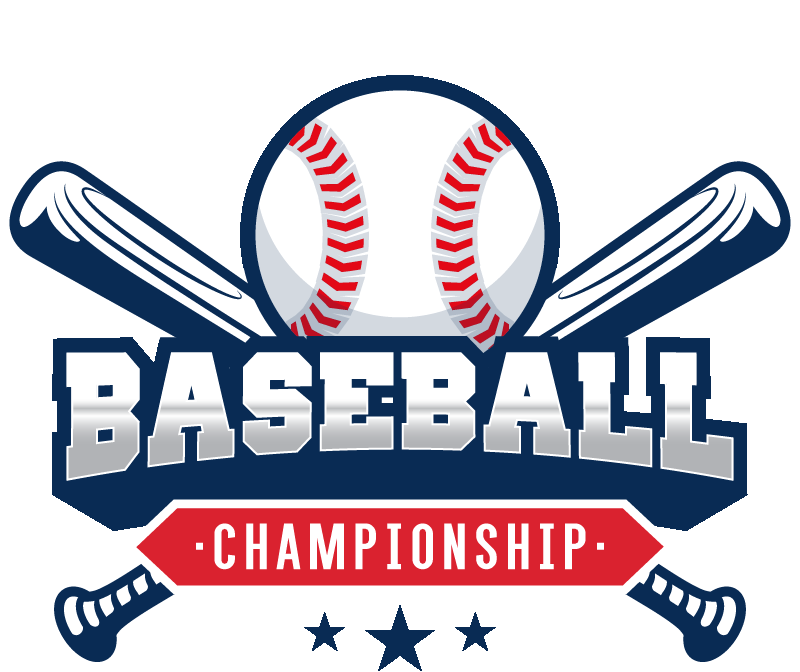 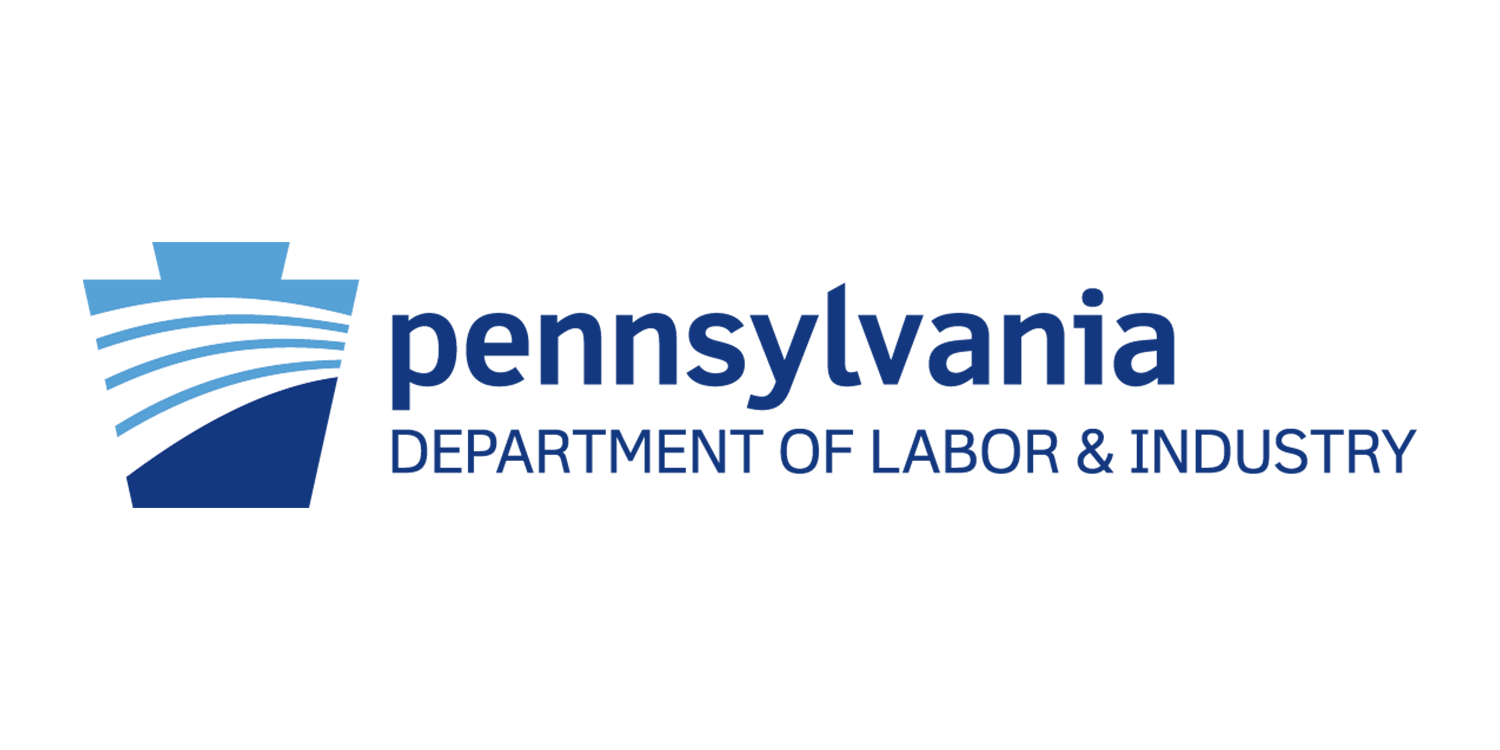 Labor Market Legends
Labor Market Information Forum:
Welcome to Our Ballpark!
2023 Workforce Information Forum
October 2023
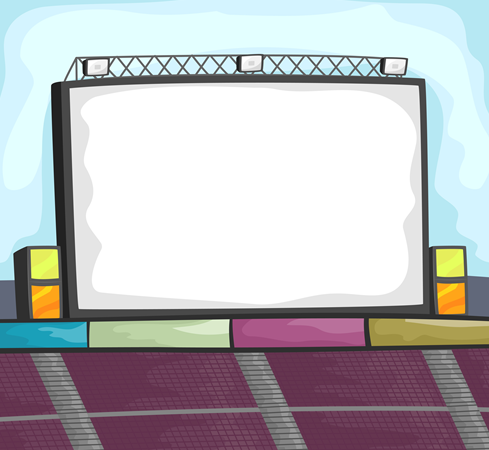 Welcome to

CWIA Ballpark

Home of the Labor Market Legends
2023 Website Stats
1,097 PDFs
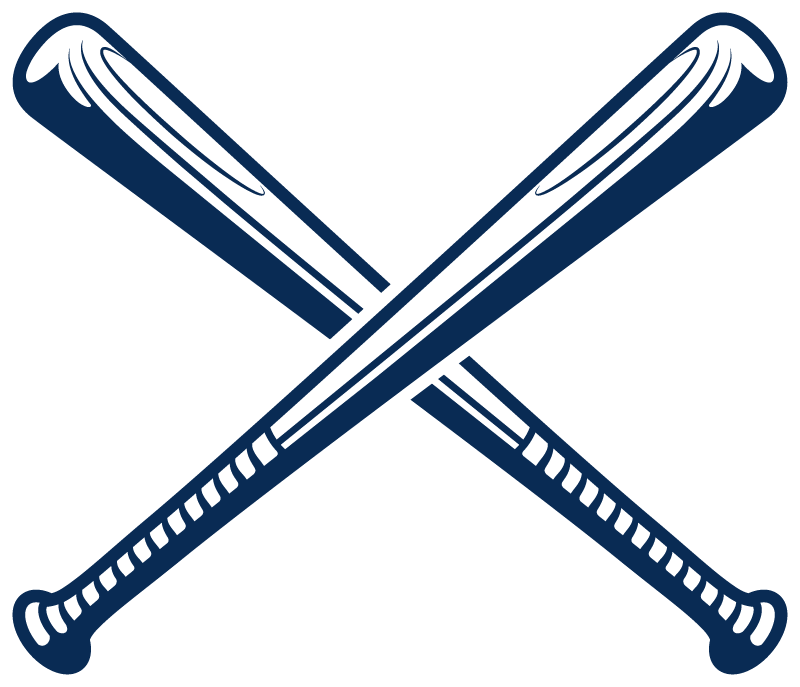 532 Excel Files
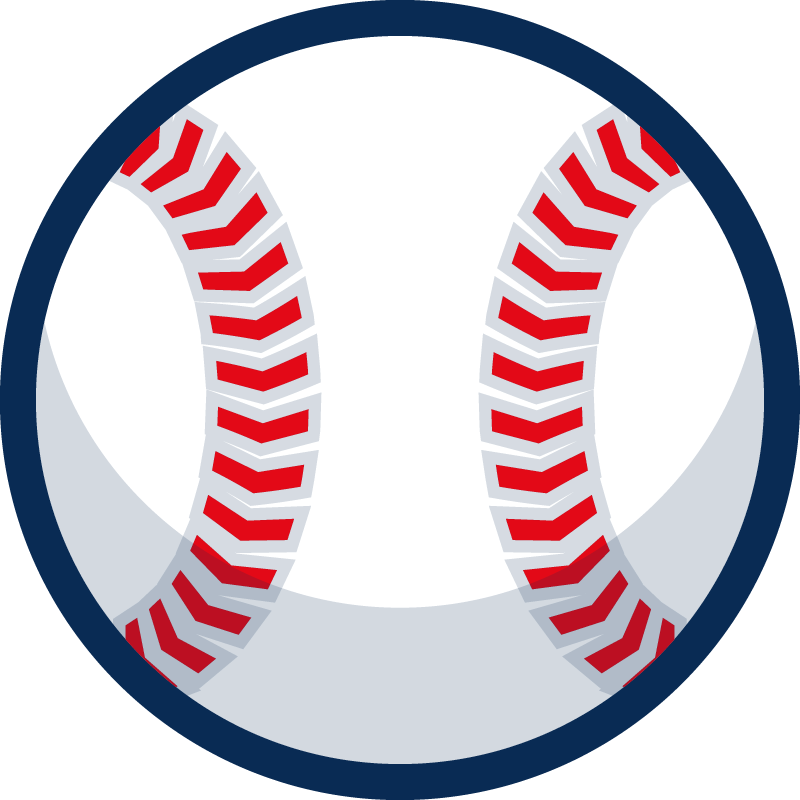 26 PowerPoint presentations
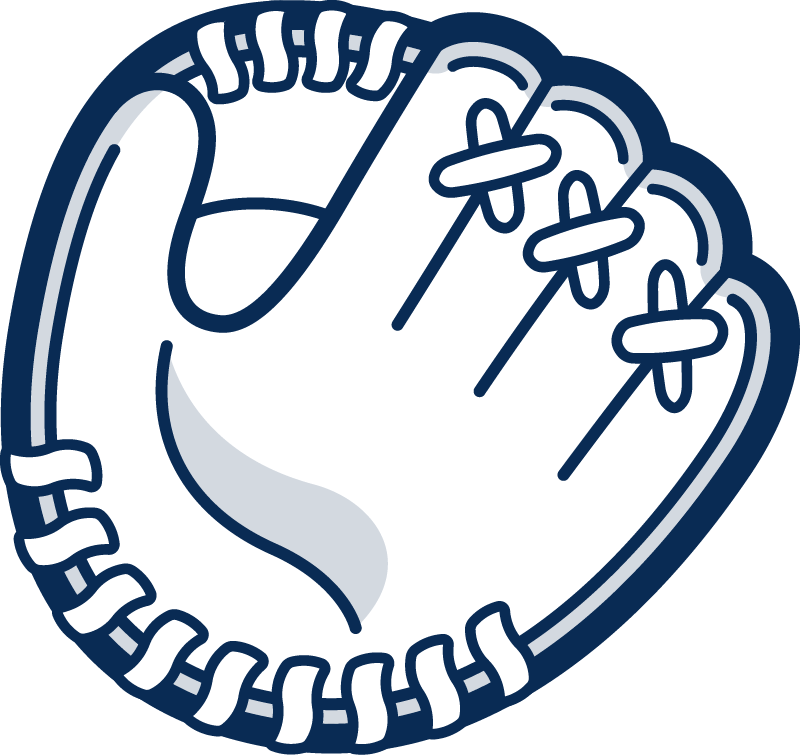 12 interactive dashboards
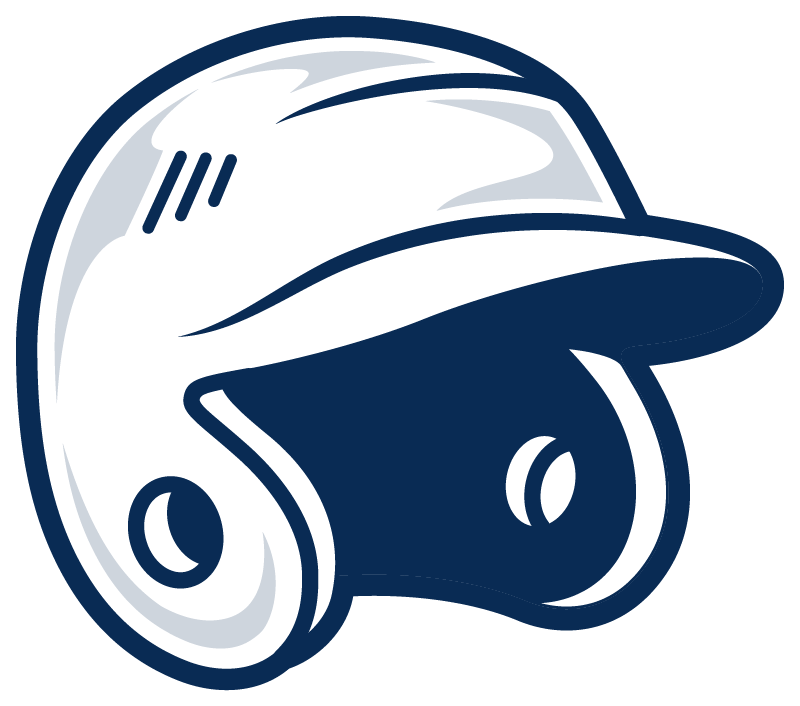 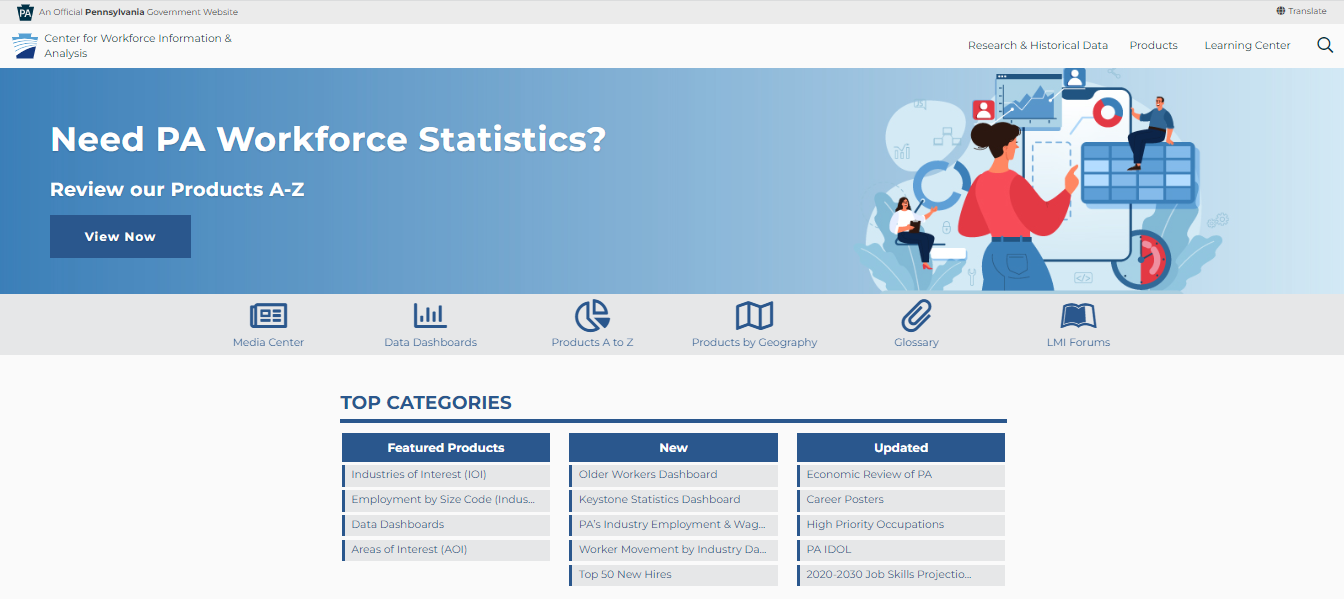 www.workstats.dli.pa.gov
Home Page – Top Navigation
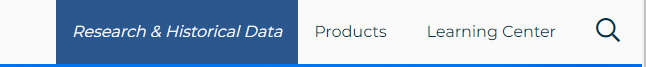 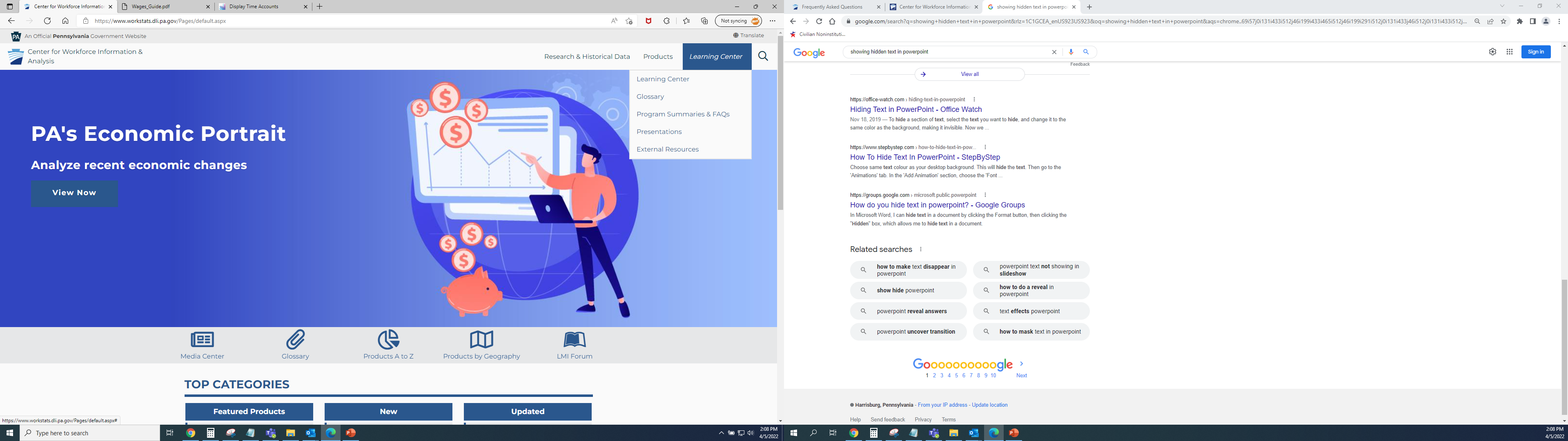 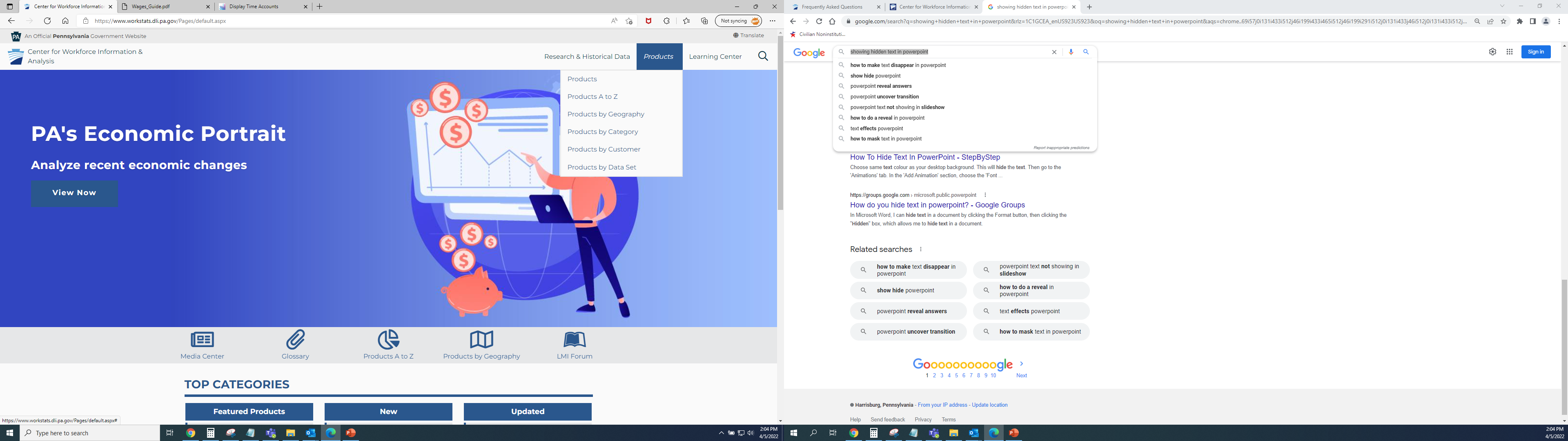 The menu located in the top right-hand corner of our website contains three main areas:

Research & Historical Data
Products
Learning Center

These three areas will provide access to the contents of our entire website.
Home Page – Top Categories
On the homepage you will find content boxes that highlight featured, new, and recently updated information.
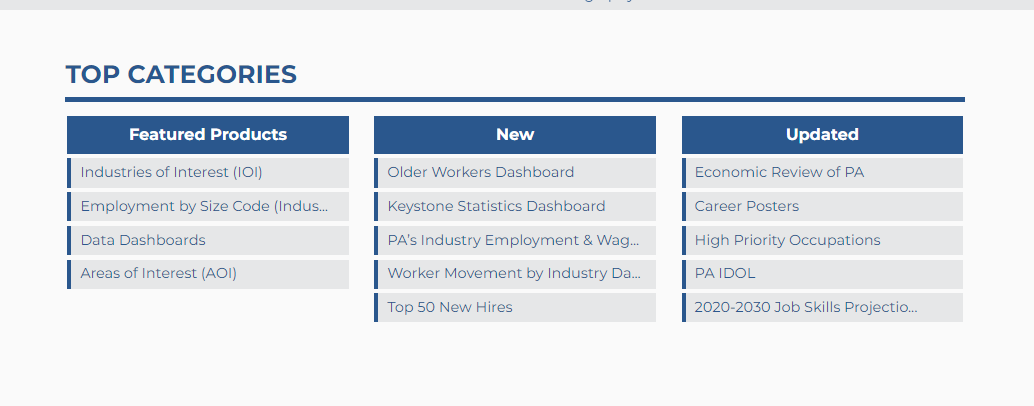 Products A to Z
An alphabetical listing of all products located on the website:
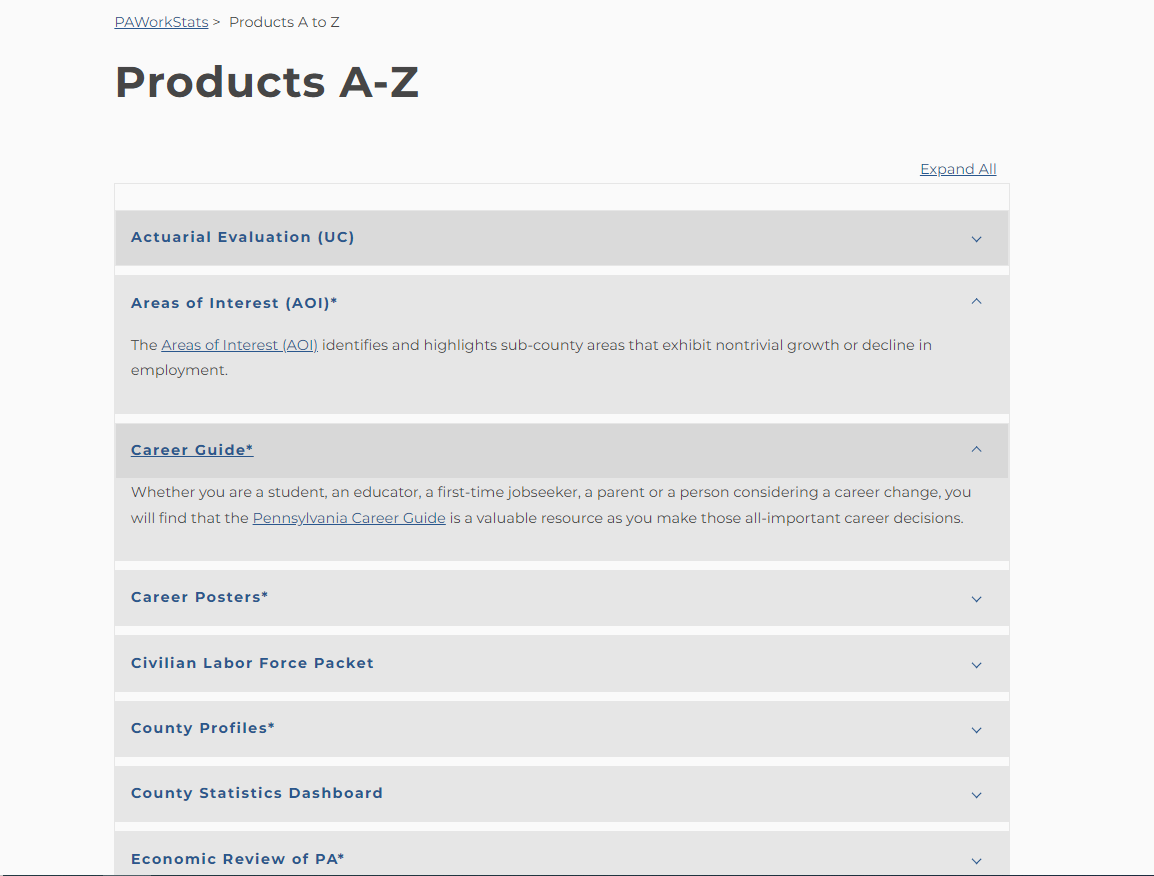 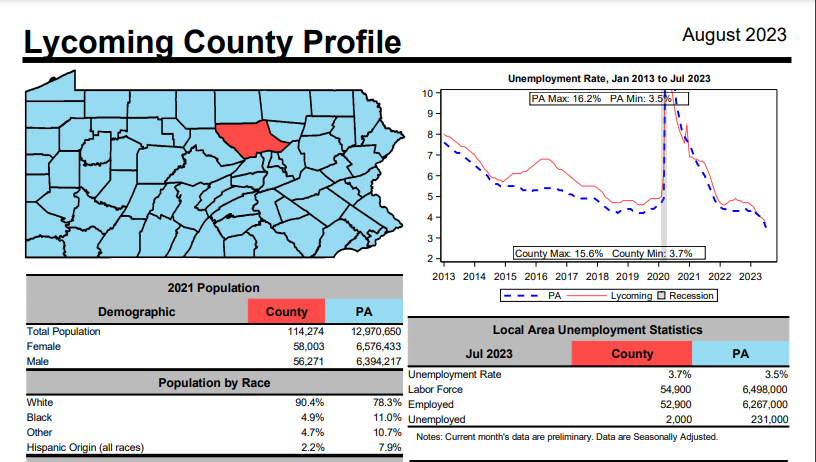 Products A to Z
County Profile
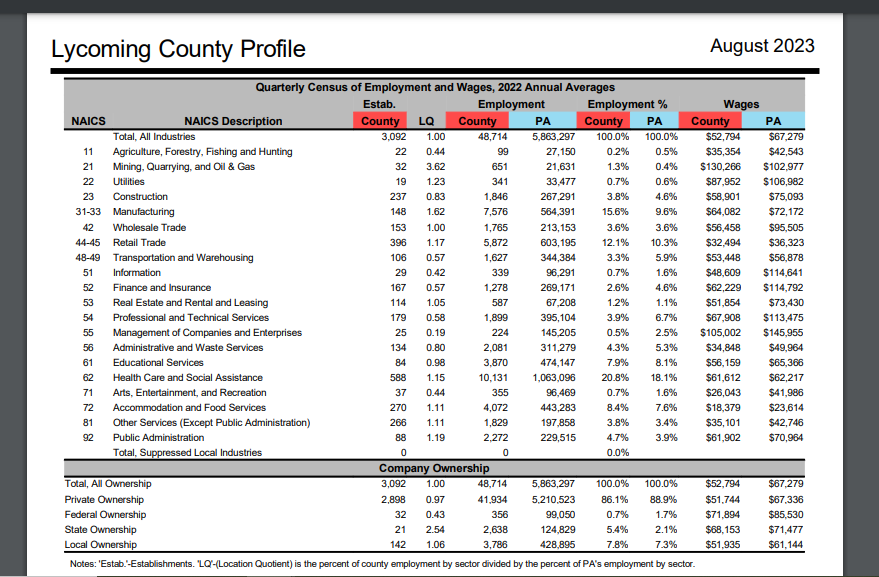 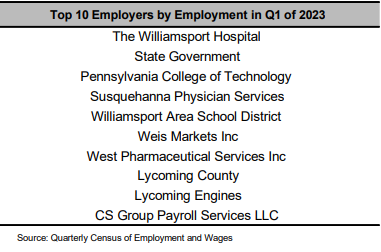 QCEW
Products by Geography
A customized listing of all products containing data for your county, workforce development area (WDA), and metropolitan statistical area (MSA)
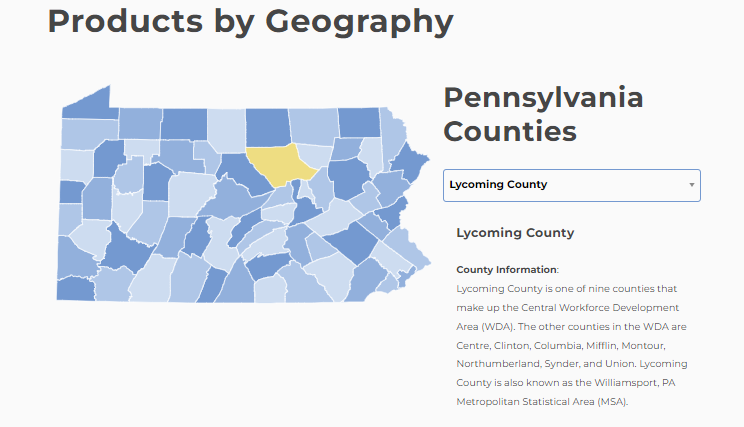 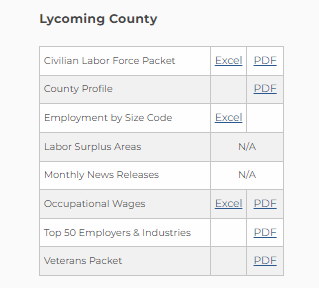 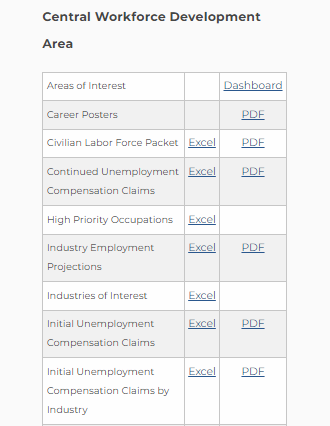 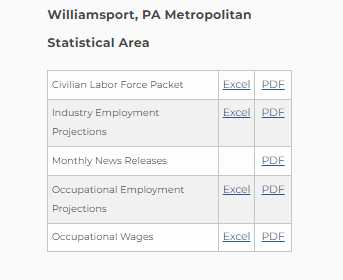 https://www.workstats.dli.pa.gov/Products/Pages/Products%20By%20Geography.aspx
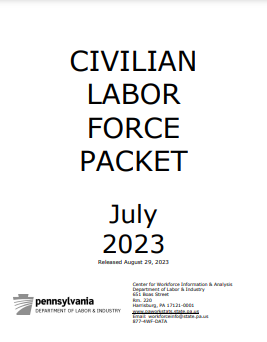 Products by Geography
Civilian Labor Force Packet
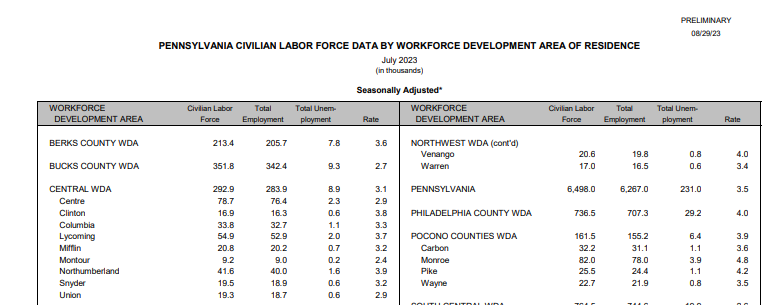 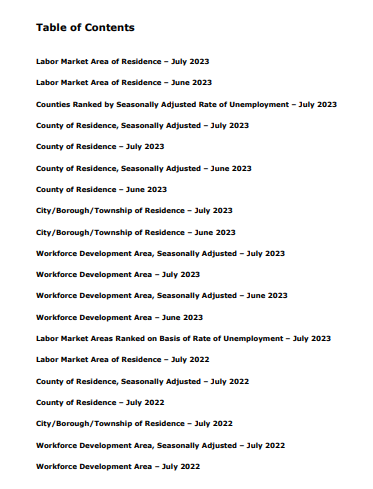 LAUS
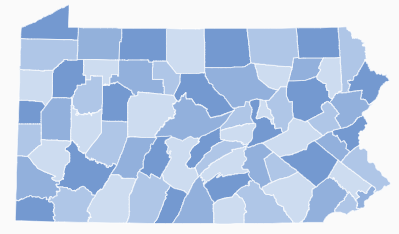 Products by Geography
Maps
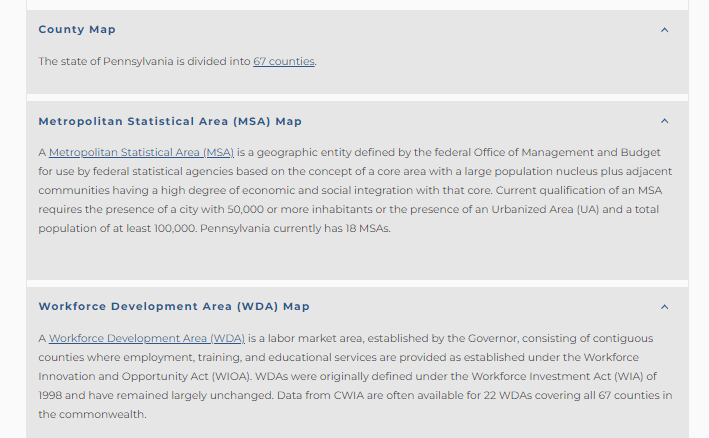 Products by Category
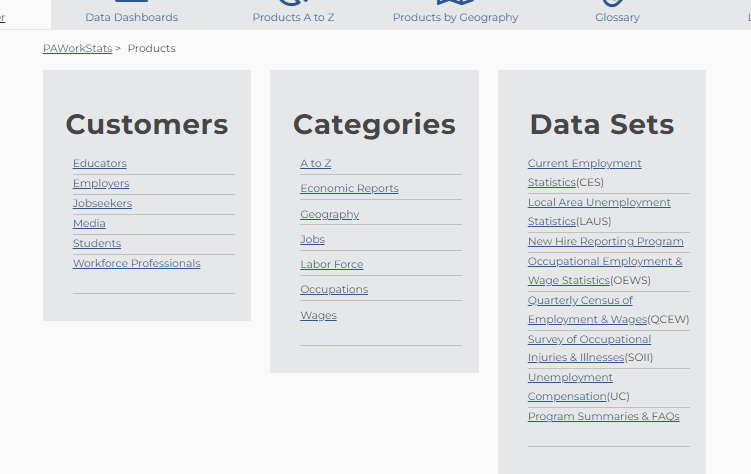 https://www.workstats.dli.pa.gov/Products/ByCategory/Pages/default.aspx
Products by Category
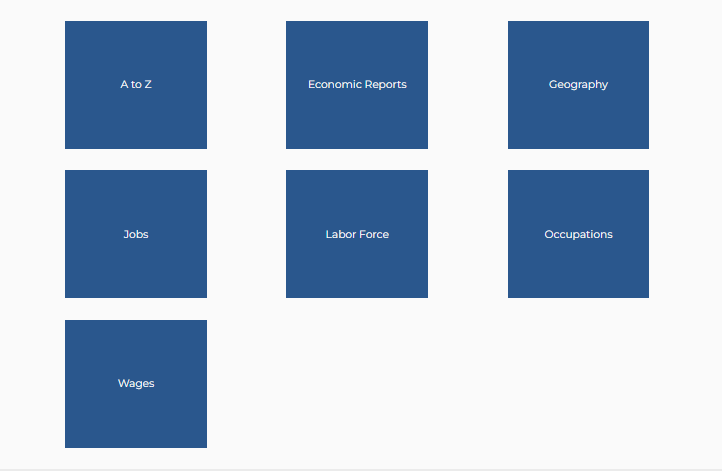 https://www.workstats.dli.pa.gov/Products/ByCategory/Pages/default.aspx
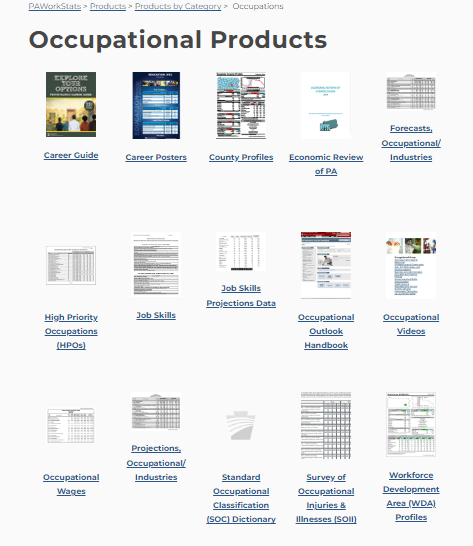 Products by Category
Occupations
Occupational Wages
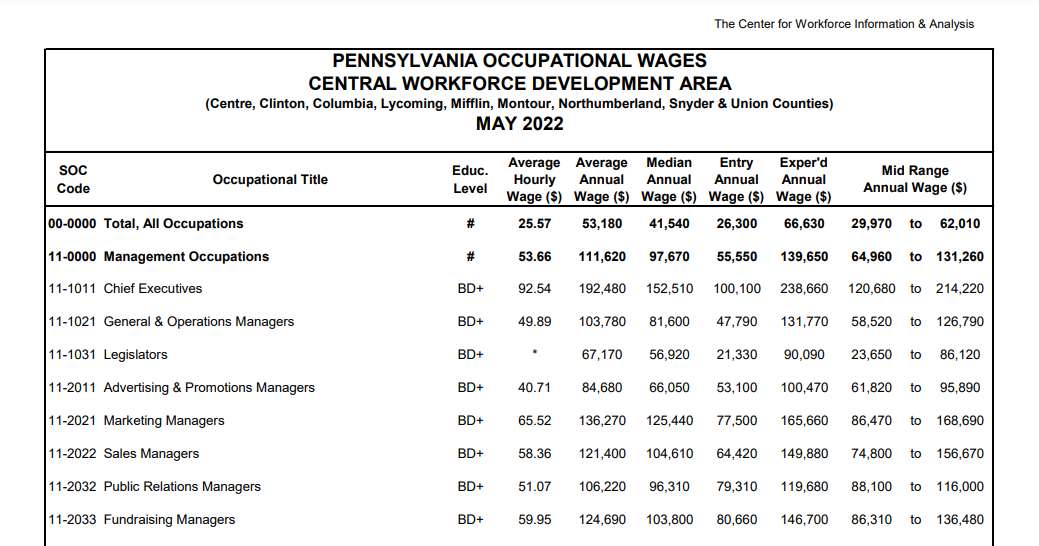 OEWS
Products by Customer
An attempt to align products with customer groups – products overlap customer groups and are included in each
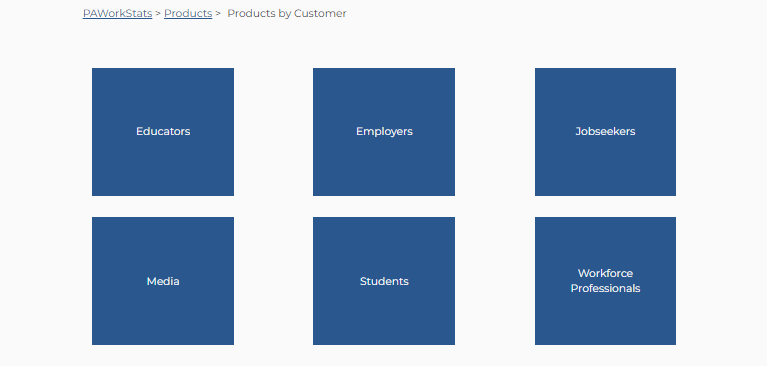 https://www.workstats.dli.pa.gov/Products/ByCustomer/Pages/default.aspx
Products by Customer
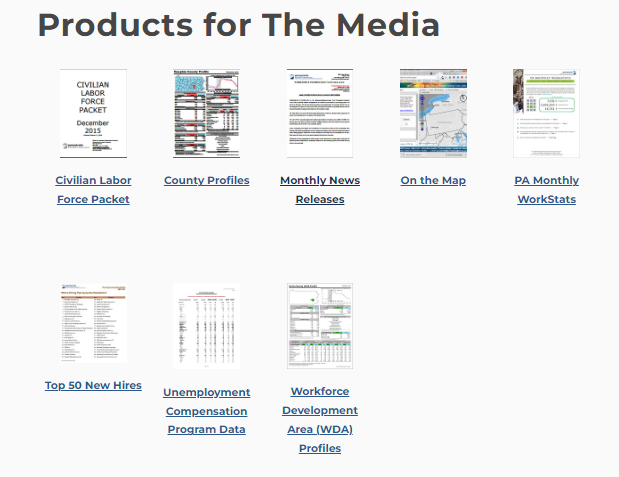 Media
Monthly News Release
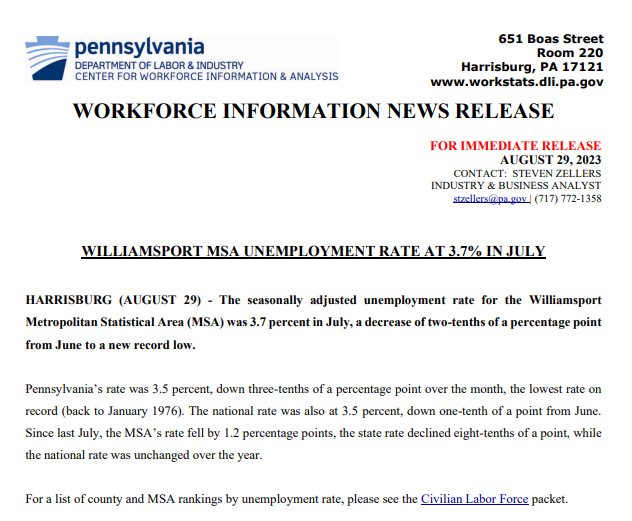 News Releases available by:

Metropolitan Statistical Area (MSA)
Micropolitan Statistical Area (mSA)
Labor Market Area
CES
Media Center – Employment & Jobs Data Release Schedule
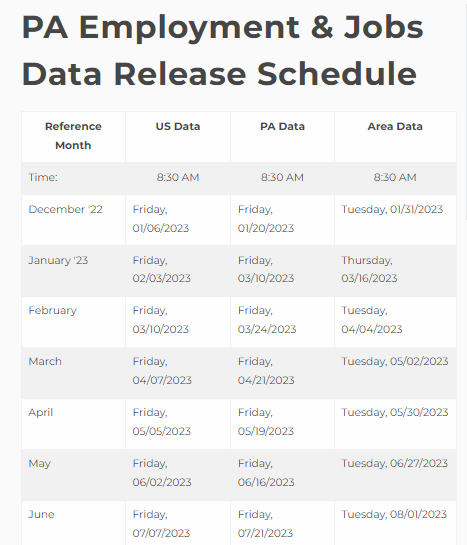 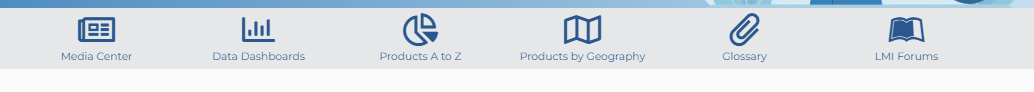 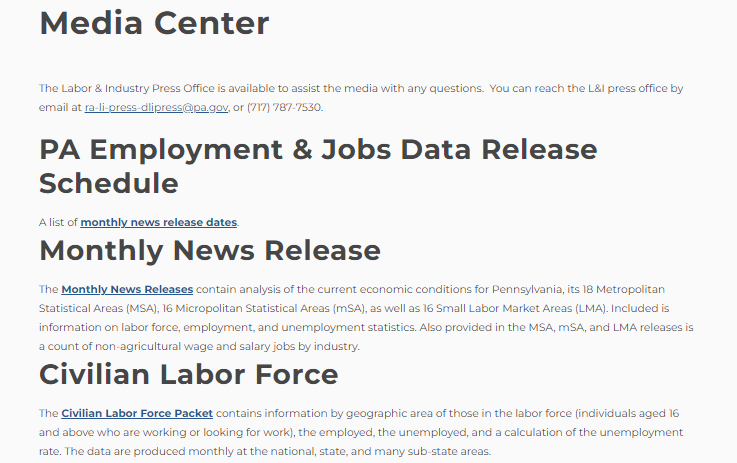 https://www.workstats.dli.pa.gov/MediaCenter/Pages/ReleaseSchedule.aspx
LMI Forum Page
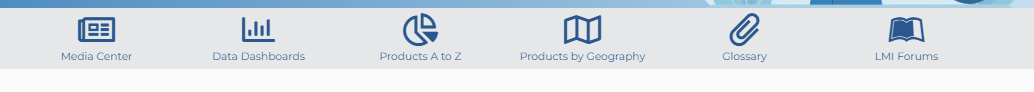 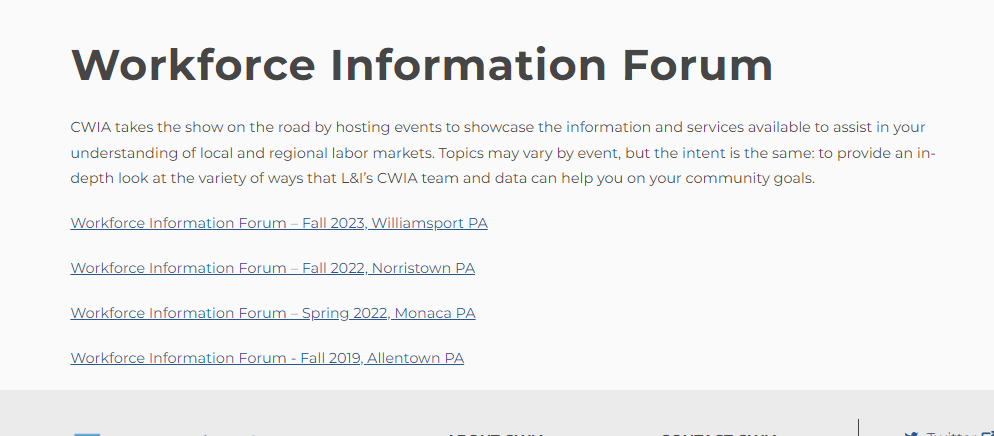 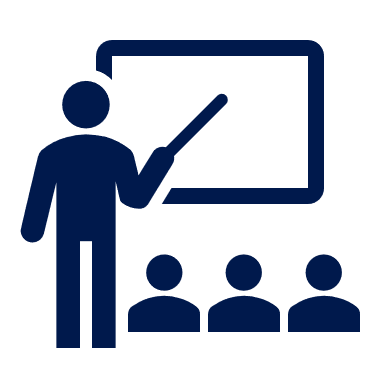 https://www.workstats.dli.pa.gov/Products/Presentations/Pages/LMI-Forum-Presentations.aspx
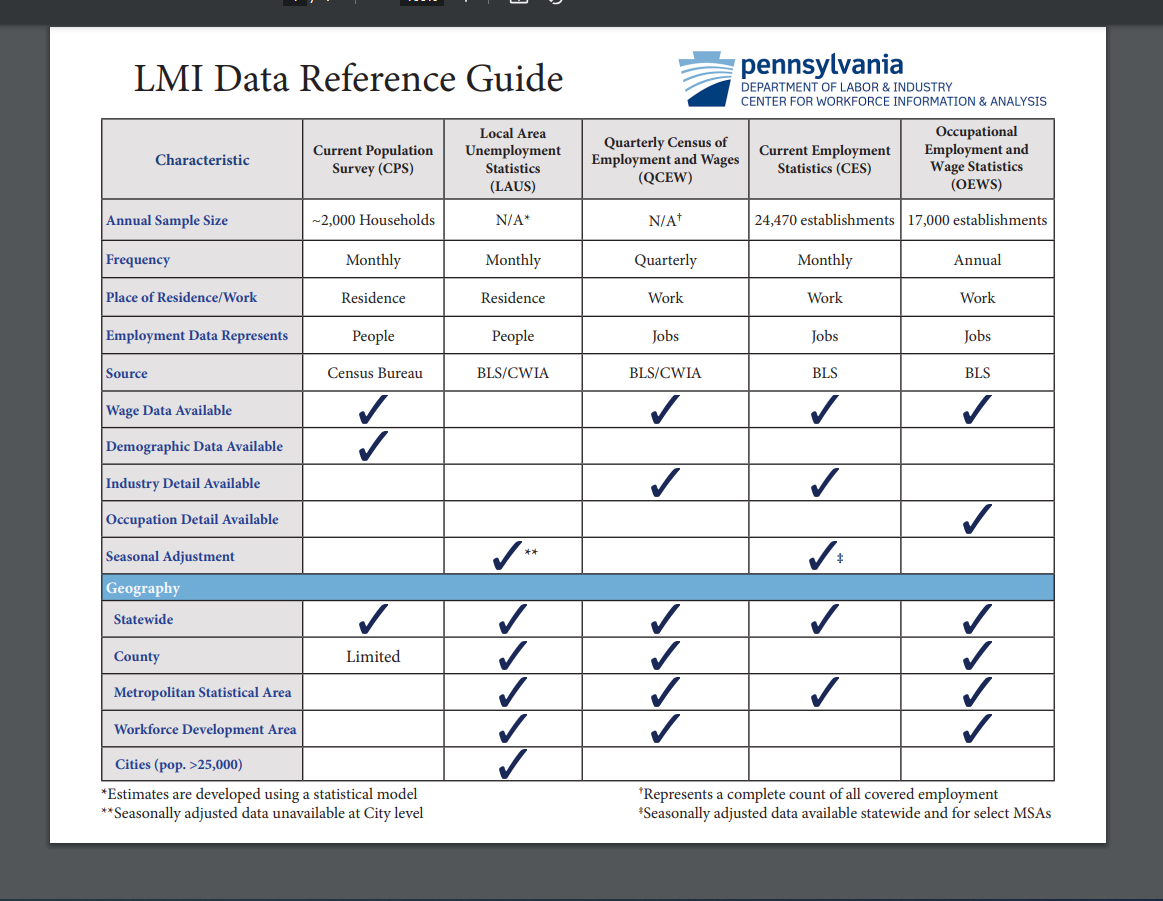 Learning Center
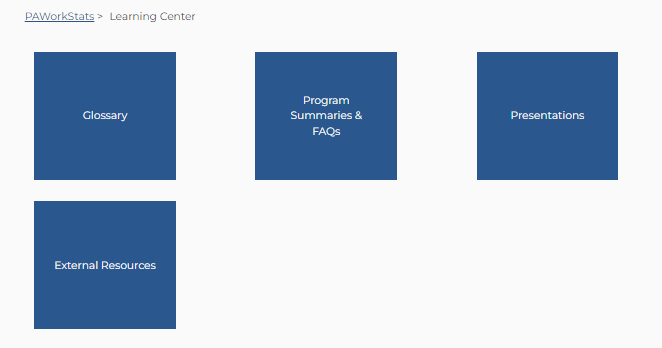 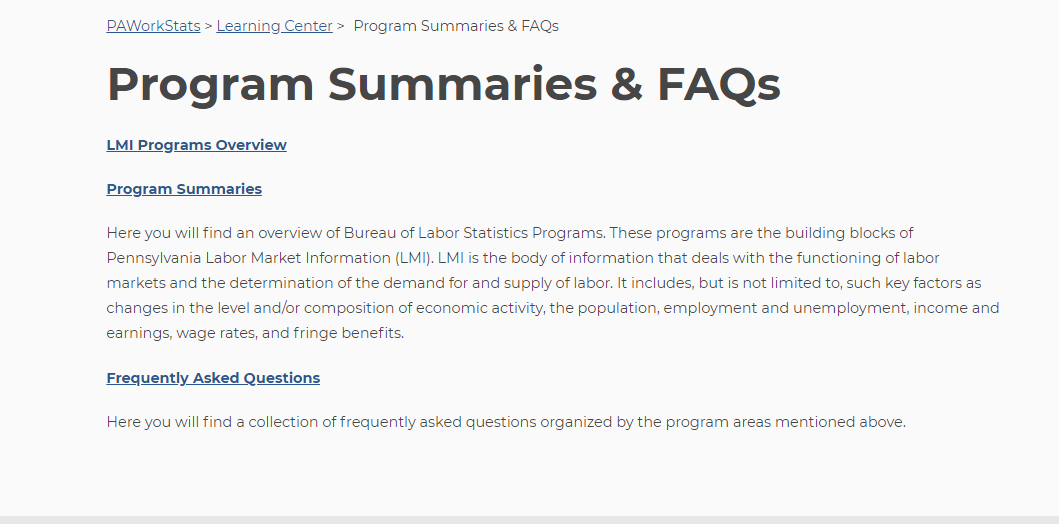 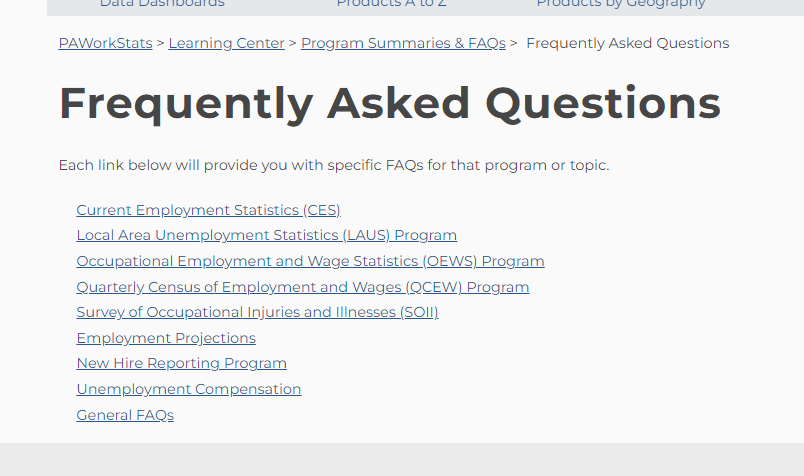 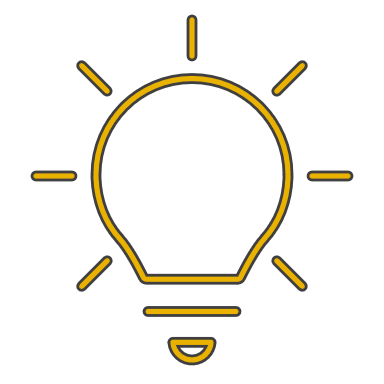 Sign up for our E-mail Distribution List!

We maintain an e-mail distribution list that we use to announce the
release of statewide and local area data, new products, upcoming
LMI Forums, etc.

Please contact us at workforceinfo@pa.gov or 877-493-3282 to be added to the list.

If you remember receiving e-mails from us but haven’t received any recently, please reach out so we can figure out if we need to update your e-mail address or if there may be another issue.
Customer Response: 877-493-3282 (877-4WF-Data)

Hours: 8:00 am – 4:00 pm

Email: workforceinfo@pa.gov

Online: www.workstats.dli.pa.gov



A “Contact Us” button appears in the gray footer of every page on the website. The Contact Us page lists our phone number and e-mail address and includes a form that you can fill out and send to us with your questions.
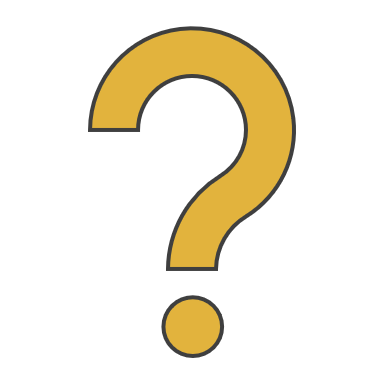 Thank you!

 Questions?